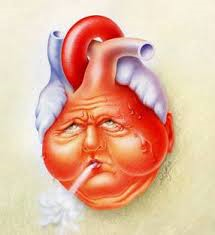 Hartfalen
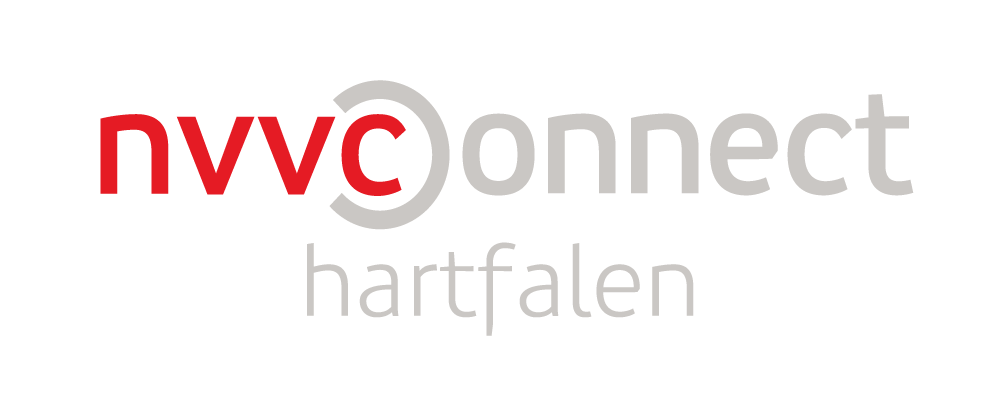 Disclosure
(Potentiële) belangenverstrengeling:
voor bijeenkomst mogelijk relevante relaties met bedrijven
 sponsoring of onderzoeksgeld
 honorarium of andere (financiële) vergoeding	
 aandeelhouder
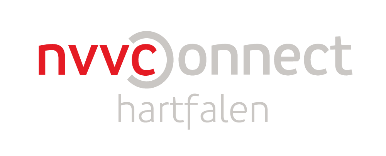 [Speaker Notes: Deze dia dient er voor om eventuele belangenverstrengelingen van de spreker aan te geven]
Programma
Ziektebeeld 
 Diagnostiek
 Ziekenhuis
 Eerste Lijn
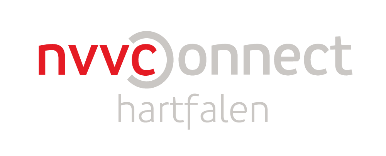 Ziektebeeld
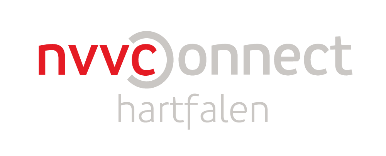 Hartfalen
Klachten en verschijnselen 
Structurele of functionele afwijking van het hart

Tekortschietende pompfunctie van het hart
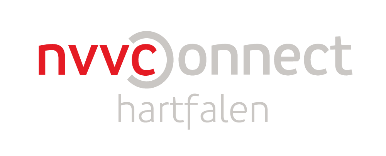 [Speaker Notes: Definitie: Hartfalen is een complex van klachten en verschijnselen bij een structurele of functionele afwijking van het hart die leiden tot een tekortschietende pompfunctie van het hart.]
Mechanisme
Tekortschieten van de pompwerking van het hart
	
			   
Te weinig weefselperfusie en verminderde functie van organen


Afname van inspanningstolerantie,water- en zoutretentie en afname van levensverwachting
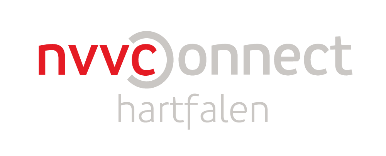 [Speaker Notes: Het tekortschieten van de pompwerking leidt tot te weinig weefselperfusie en (dus) tot verminderde functie van de organen. Dit geeft weer een verminderde inspanningstolerantie, water- en zoutretentie en een afnamen van de levensverwachting.]
“Neurohormonale activatie”
Reactie op verlaagde output en hogere druk atria
Compensatiemechanisme van het falende hart: Activatie van -sympathicussysteem -renine-angiotensine-aldosteron systeem (RAAS)
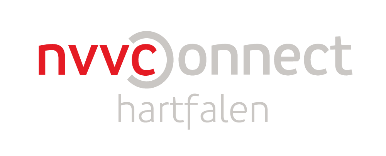 [Speaker Notes: De verlaagde cardiac output en de hogere druk in de atria zetten het hart aan tot een compensatiemechanisme. Zowel het zenuwstelsel als hormonen spelen hierbij een rol. Vandaar “neuro-hormonaal”.]
Renine-Angiotensine-Aldosteron Systeem
Sympathische activiteit
Terugresorptie NaCl in tubuli. K-excretie. H20 retentie
Nieren
Longen
Lever
Endotheel oppervlak (longen & nieren): ACE
Bijnierschors
H2O & NaCl vasthouden
↑ Effectief circulerend volume
↑ Renale perfusie
↓Renale perfusie
Constrictie arteriolen:  ↑RR
Nieren
Hypofyse
Verzamelbuisjes: H2O absorptie
Pompen of verzuipen, 20-1-2011
8
[Speaker Notes: Het wonderlijke RAAS-systeem kan (kort) worden doorgenomen.]
Neurohormonale activatie: de effecten
Coronaire en perifere vasoconstrictie
Water- en zoutretentie
Hypokaliëmie (aritmogeen)
Catecholaminen-effecten (cardiotoxiciteit)
Afname variatie in de hartfrequentie
Dorst
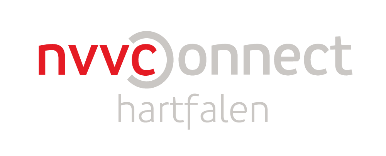 [Speaker Notes: De effecten van de activatie staan hier op een rijtje.]
Enkele cijfers
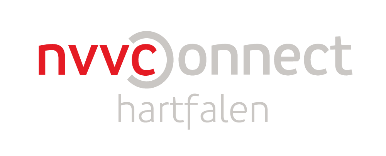 [Speaker Notes: Enkele cijfers van het CBS om de ernst en omvang van het probleem hartfalen te schetsen.]
Hoeveel patiënten met hartfalen?
Prevalentie 15-20 patiënten per huisartspraktijk
33%    van de 80-plussers		
>25%  van de patiënten >65 jaar met COPD!		

Incidentie 2,1/1.0004 patiënten per normpraktijk
Forse stijging
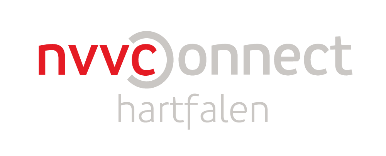 [Speaker Notes: De cijfers zijn afkomstig uit Hart- een vaatziekten in Nederland 2016 (Hartstichting).]
Invloed van hartfalen
75% heeft veel moeite met dagelijkse activiteiten
33% heeft depressieve symptomen
25% wordt binnen een maand weer opgenomen in ZH
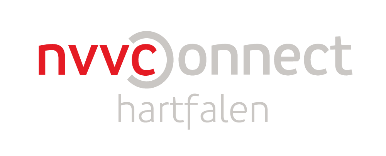 [Speaker Notes: Enkele cijfers om aan te geven dat hartfalen een ziekte is met een grote impact.]
Sterfte aan hartfalen
Hoge mortaliteit, vooral bij ouderen!! 
20% van de totale sterfte aan hart- en vaatziekten

2019: 7.264 mensen overleden t.g.v. hartfalen(maar meer nog MET hartfalen: >20.000)
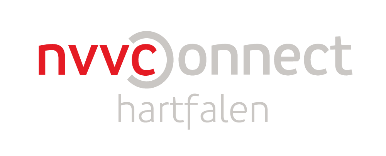 [Speaker Notes: Bron: CBSEnkele cijfers om de ernst van hartfalen te benadrukken.]
Aantal sterfgevallen aan hart- en vaatziekten naar ziektebeeld en geslacht in Nederland in 2019
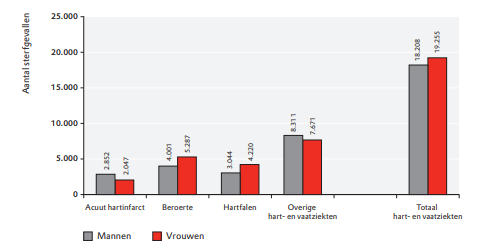 [Speaker Notes: Bron: CBS
Voor vrouwen is hartfalen een belangrijkere doodsoorzaak dan een acuut hartinfarct!]
Prognose
Meestal geen genezing mogelijk
Wisselvallig verloop
Moeilijk te voorspellen
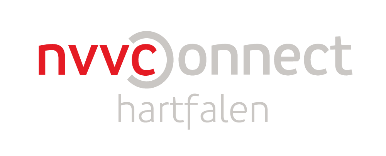 [Speaker Notes: Samenvatting van de prognose]
Risicofactoren voor zeer slechte prognose
Hogere leeftijd
Opnames hartfalen
Afwezigheid van reversibele oorzaken
Onvoldoende reactie op behandeling
Ernstige comorbiditeiten
Depressie
Gewichtsverlies, sinustachycardie in stabiele fase, lage bloeddruk, lage urineproductie
Zeer ernstige dysfunctie linkerventrikel met sterk vergroot hart en ejectiefractie <25%
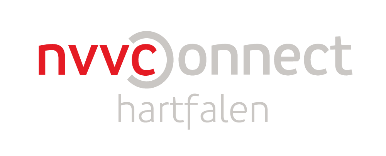 [Speaker Notes: Een dia om (globaal) aan te geven wat de risicofactoren zijn voor een zeer slechte prognose.
Deze hoeft eker niet uitgebreid te worden toegelicht, maar is meer om een beeld te schetsen.]
Overlijden bij hartfalen
40% plotseling

40% na exacerbatie in ziekenhuis

20% gaat geleidelijk achteruit en overlijdt thuis
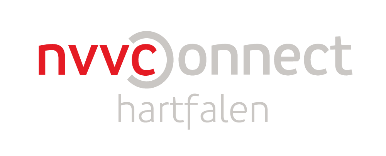 Oorzaak Hartfalen:
Een structurele of functionele afwijking van het hart
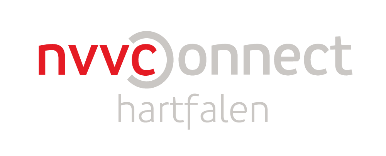 [Speaker Notes: Nogmaals: Bij hartfalen is er altijd sprake van een structurele of functionele afwijking van het hart.]
Systole en diastole
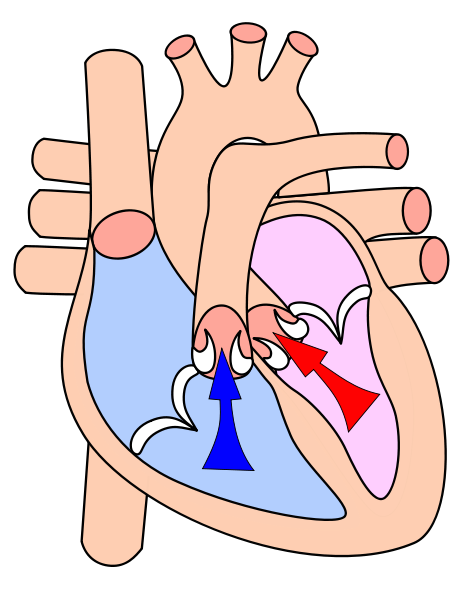 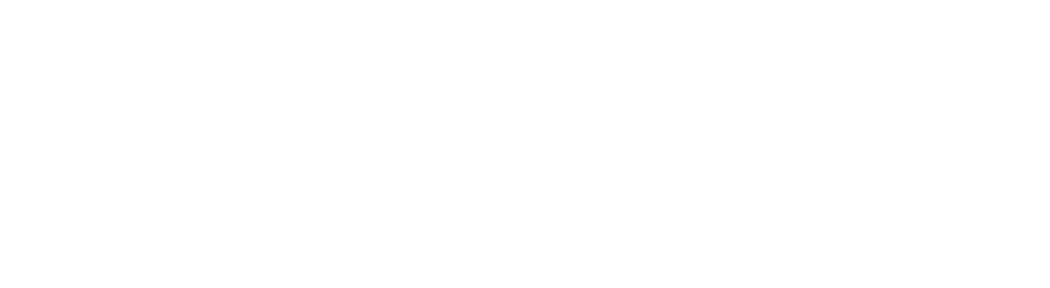 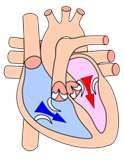 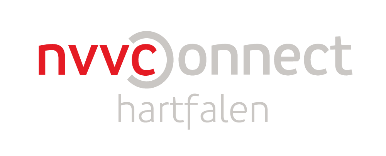 [Speaker Notes: Een eenvoudig plaatje als start.]
Indeling HF
Diastolisch (HF-PEF)
Systolisch hartfalen(HF-REF)
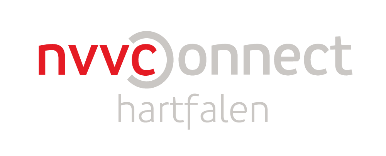 [Speaker Notes: Links een verdikte, stugge hartspier waardoor in de diastole niet veel bloed in de kamers opgenomen kan worden (diastolisch hartfalen).
Rechts een slappe, uitgelubberde hartspier, waardoor de kamers tijdens de systole weinig bloed kunnen wegpompen (systolisch hartfalen).]
Ejectiefractie (EF)
Percentage van het bloed dat na een volledige ontspanning van de linkerventrikel weggepompt wordt naar de aorta
Normaal >60%
Zegt dus weinig over de hoeveelheid bloed die wordt weggepompt
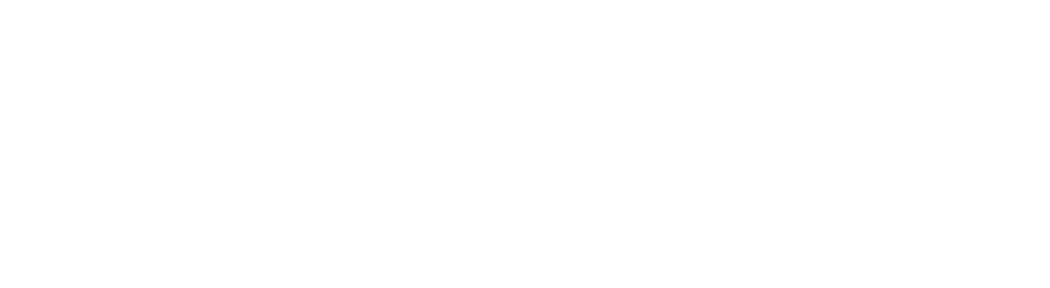 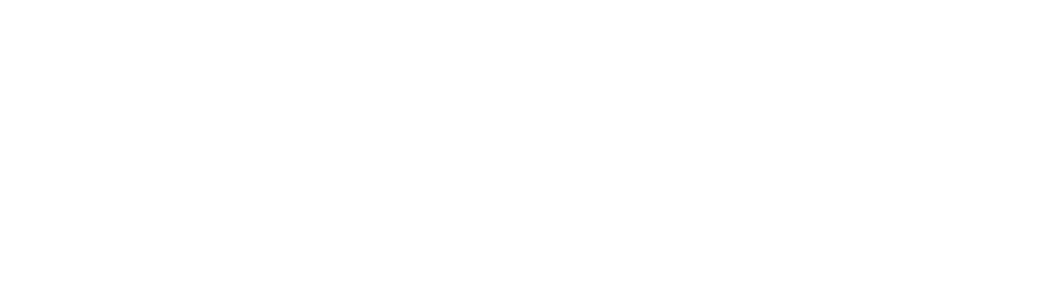 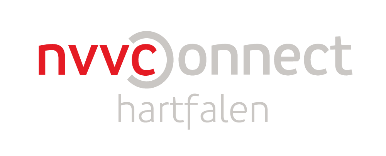 [Speaker Notes: Het essentiële begrip Ejectiefractie moet uitgebreid worden toegelicht.]
Ejectiefractie (EF)
Bij weinig bloed in de linkerventrikel (dikke stugge wand): snel een hoog % (normale EF)→ Preserved EF
Bij veel bloed in de linkerventrikel(uitgelubberde, slappe wand):snel een laag % (kleine EF)→ Reduced EF
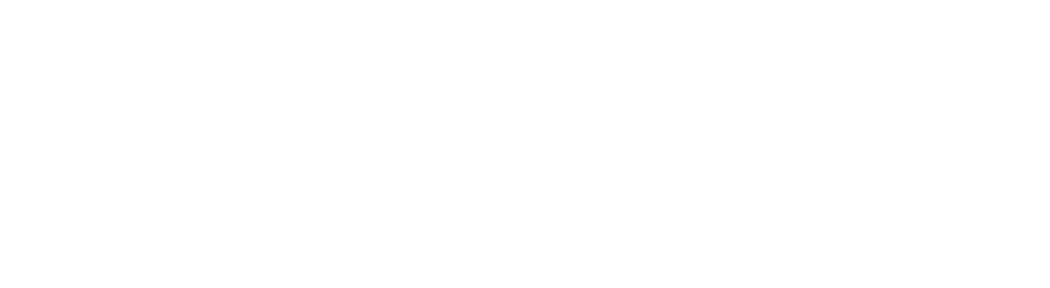 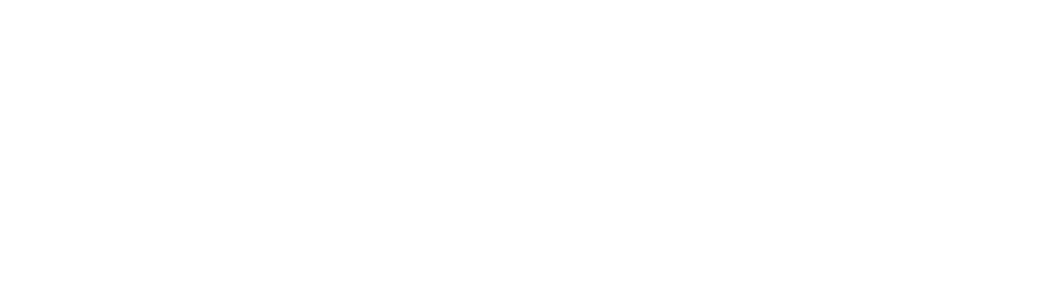 (HF-PEF)
(HF-REF)
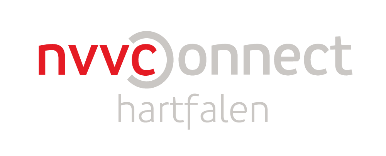 [Speaker Notes: Introducite van de temren HF-PEF en HF-REF]
Normaal
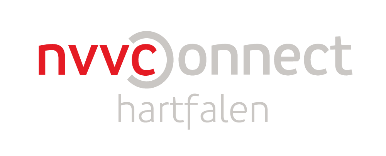 [Speaker Notes: Een rubber zak met gladde knikkers als metafoor teneinde de begrippen ejectiefractie, HF-REF en HF-PEF nog eens uit te leggen.]
Normaal
60%
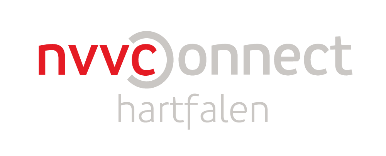 HF-REF
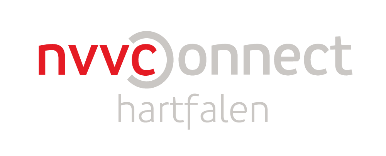 HF-REF
40%
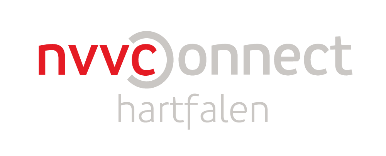 HF-PEF
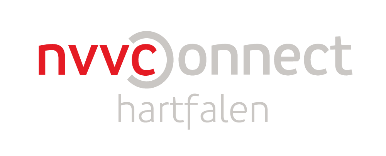 HF-PEF
60%
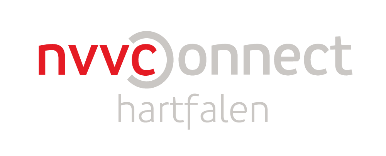 Indeling hartfalen
HF-REF:-de hartspier trekt niet krachtig genoeg samen-het hart pompt per hartslag veel minder bloed  rond dan normaal- EF <40%
HF-PEF: -de hartspier ontspant zich niet goed genoeg  en het hart vult zich minder goed met bloed -er is minder bloed beschikbaar om rond te pompen- EF >50%

Mildly reduced ejection fraction hartfalen (HF-mREF)- 40%<EF<50%
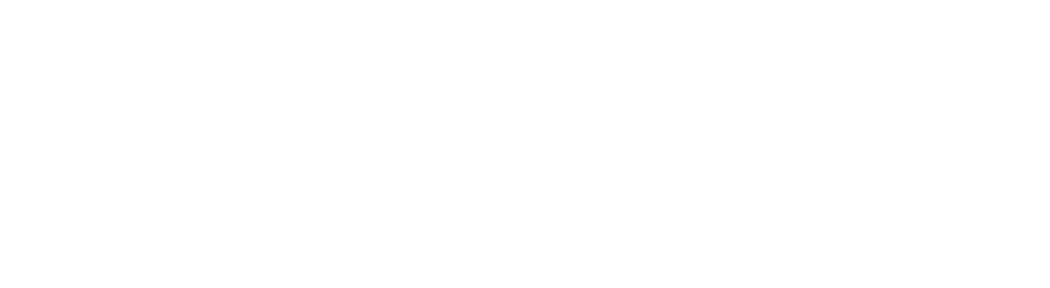 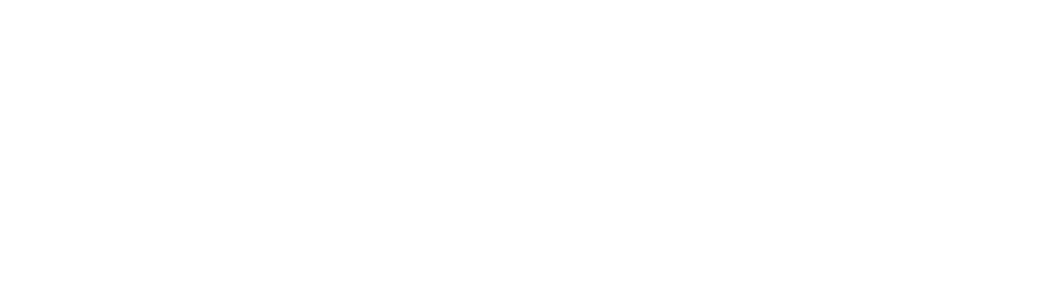 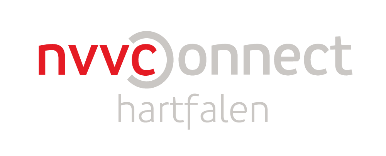 [Speaker Notes: Nog eens een samenvatting]
Indeling hartfalen
HF-REF:
Veel meer over bekend
Jongere patiëntengroep

HF-PEF:
Weinig onderzoek
De groep van de toekomst (50-60%)
Ouderen en Vrouw
Hypertensie
Atriumfibrilleren
Veel comorbiditeit
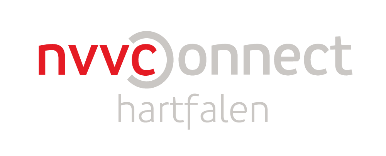 Oorzaken Hartfalen
Ischemische hartziekte
Hypertensie
Kleplijden
Ritmestoornis
Cardiomyopathie (zieke hartspier)
Aangeboren hartafwijkingen
Infecties (myocarditis)
Roken, alcohol, medicatie
Schildklierfunctiestoornissen
Diabetes, overgewicht, COPD, OSAS
Anemie
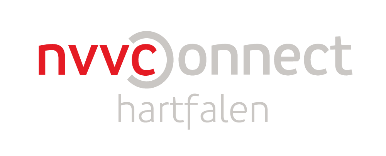 [Speaker Notes: Een dia om duidelijk te maken dat er naar een oorzaak gezocht moet worden.
Niet om uitgebreid op elke mogelijke oorzaak in te gaan.]
Risicogroepen
Doorgemaakt hartinfarct
Boezemfibrilleren
Langer bestaande hypertensie
COPD 
Diabetes mellitus
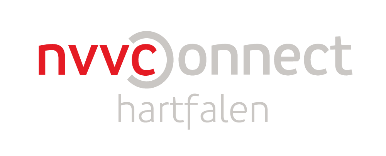 [Speaker Notes: De voornaamste risciogroepen]
Risicogroepen
Doorgemaakt hartinfarct (CVRM)
Boezemfibrilleren (CVRM en DM)
Langer bestaande hypertensie (CVRM)
COPD 
Diabetes mellitus
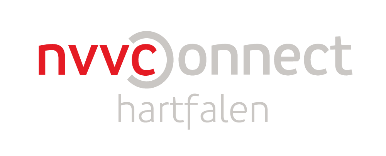 [Speaker Notes: Alle risicogroepen worden gezien door de praktijkondersteuner in één van de zorgprogramma’s.
De praktijkondersteuner kan dus een grote rolspelen bij de opsporing van hartfalen!]
Diagnostiek hartfalen
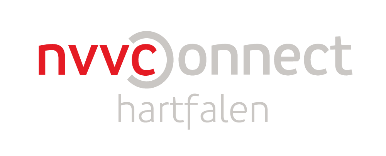 Definitie HF-REF en HF-PEF
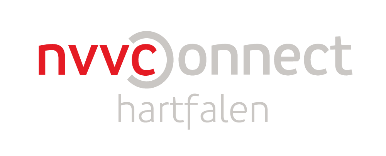 [Speaker Notes: Deze definities zijn afkomstig uit de 2016 ECS Guidelines for the diagnosis and treatment of acute and chronic heart failure.
Om didactische redenen is de categorie HF-mfEF weggelaten.]
Klachten
Moe of kortademig bij inspanning
Nachtelijke benauwdheid
‘s Nachts vaak plassen
Oedemen
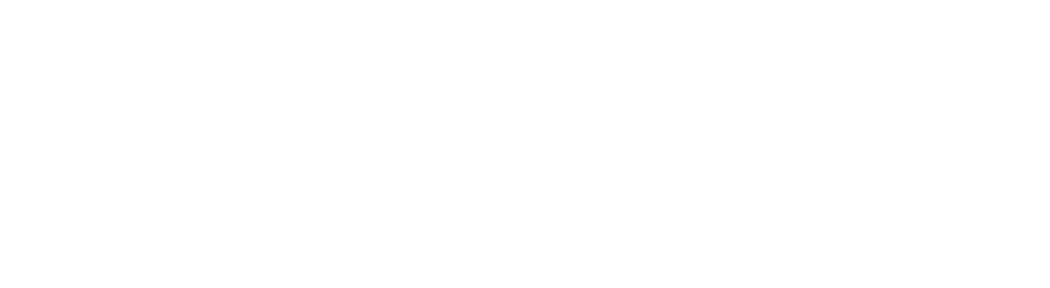 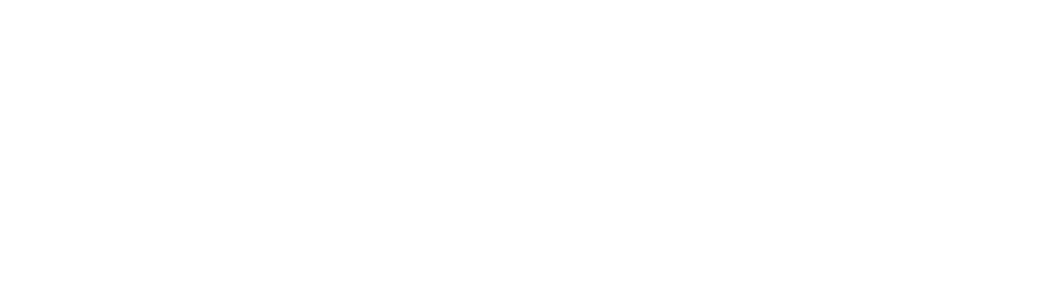 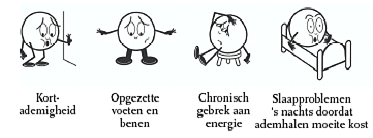 Naar huisarts voor diagnostiek !
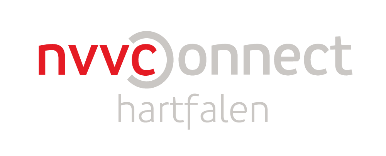 [Speaker Notes: Indien een praktijkondersteuner bij een CVRM-, COPD-, of diabetescontrole op grond van deze klachten een vermoeden heeft op hartfalen, dan moet ze de patiënt een afspraak laten maken bij de huisarts.]
Lichamelijk onderzoek
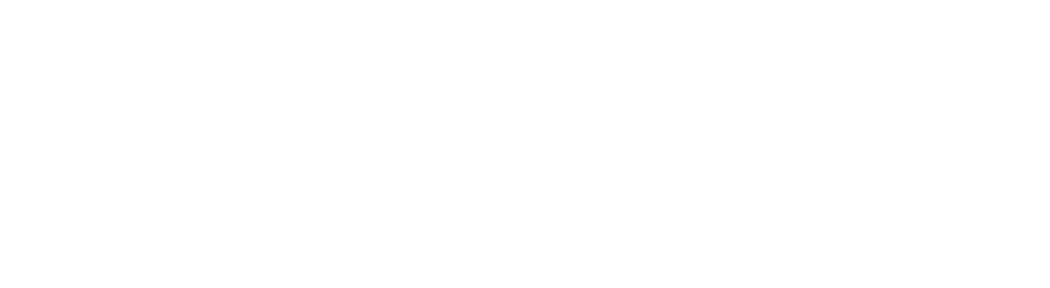 Hart: ritme, souffles
Longen: piepen, crepitaties
Enkels: oedeem
Bloeddruk
Centraal veneuze druk
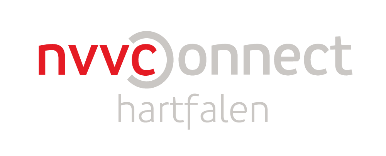 [Speaker Notes: De huisarts voert een uitgebreid lichamelijk onderzoek uit.]
Verhoogde centraal veneuze druk (CVD)
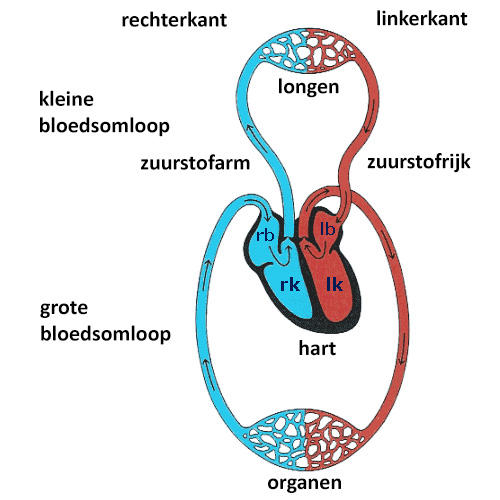 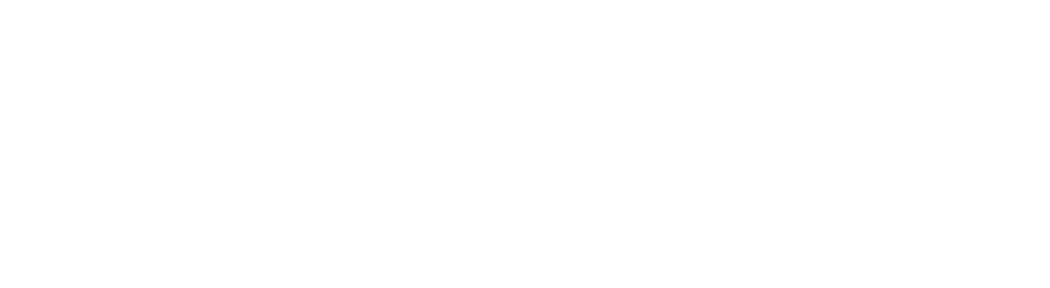 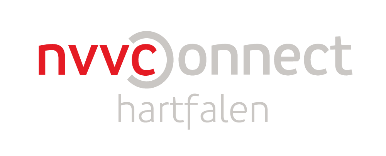 [Speaker Notes: Een korte uitleg van het begrip Verhoogde CVD]
Verhoogde CVD
JVP = Jugular Venous Pressure
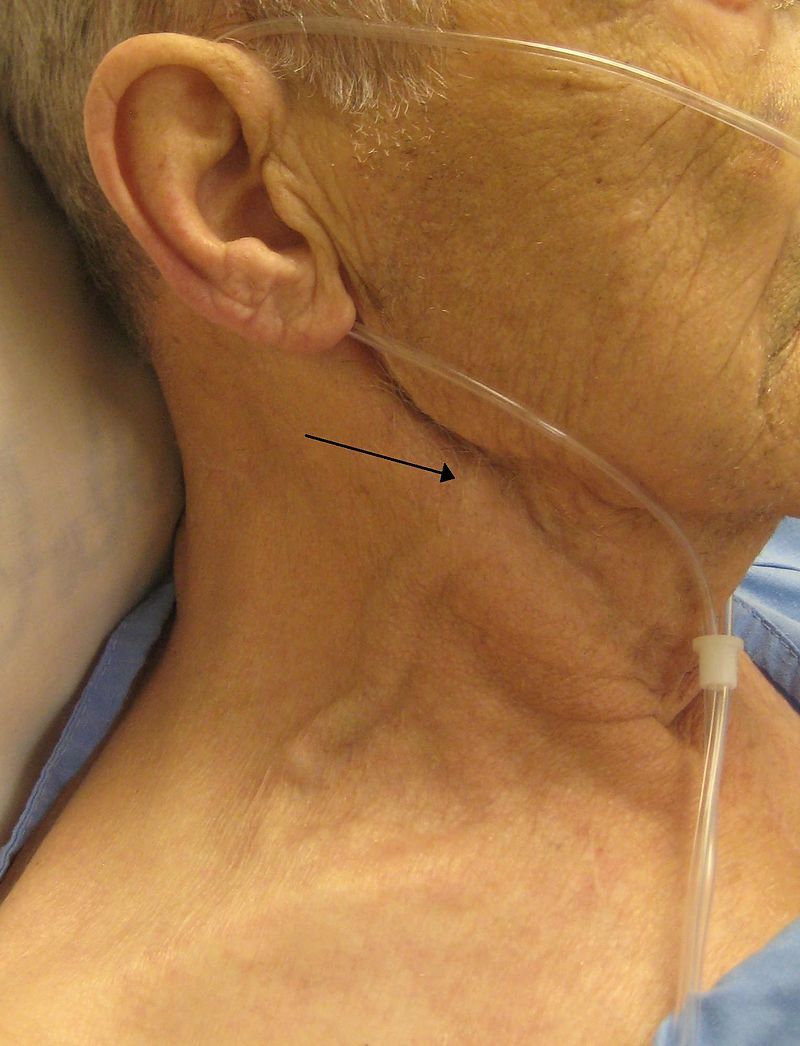 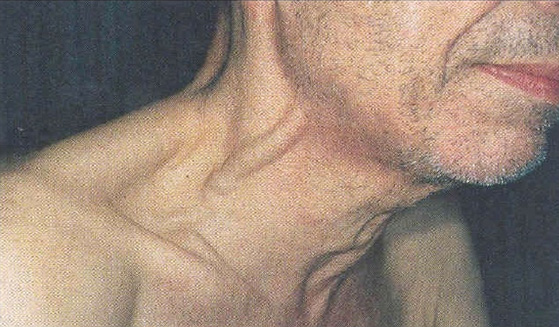 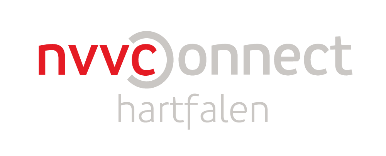 Oedeem
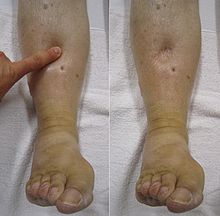 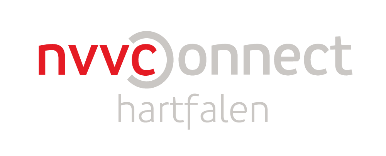 Algoritme diagnostiek HF
Symptomen en verschijnselen passend bij hartfalen
Acuut ontstaan
Geleidelijk ontstaan
ECG, (NT-pro)BNP, evt. X-thorax
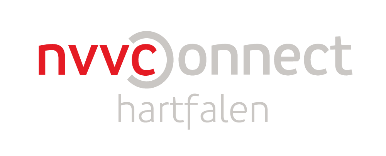 [Speaker Notes: De “aftakking” voor Acuut ontstaan is weggelaten.]
Aanvullend onderzoek
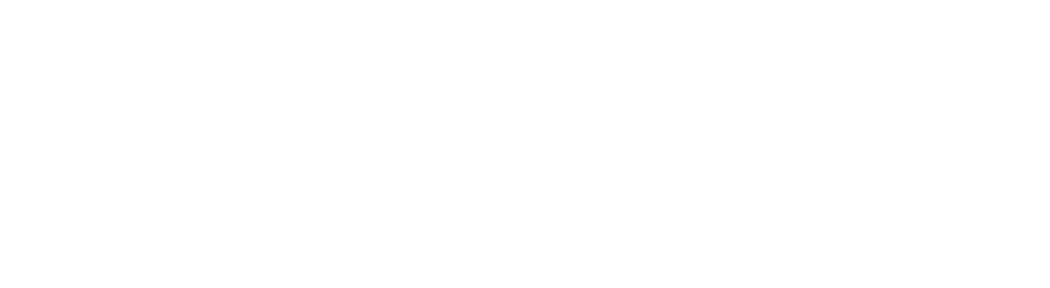 ECG
(NT-pro)BNP
Spirometrie? (COPD!)
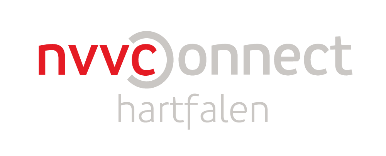 [Speaker Notes: Spirometrie is optioneel.
Let op: 25% van de hartfalenpatiënten heeft COPD en 25% van de COPD-patiënten  heeft hartfalen.
Verder heeft een niet-ontwaterde hartfalenpatiënt vaak een verlaagd FEV1/FVC !]
Electrocardiogram
Hartritme en geleiding

Aanwijzingen voor ischemie of myocardinfarct

Aanwijzingen voor LVH, bundeltakblok/elektrische dissynchronie, verlengde QT-tijd, hartritmestoornissen
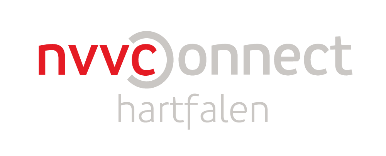 [Speaker Notes: Waar moet je in het bijzonder opletten bij een ECG in de diagnostiek van hartfalen.]
BNP/NT-proBNP
Natriuretische peptiden
Zijn biologische ACE-remmers
Geproduceerd door spiercellen
Bij toegenomen wandspanning hart
Biomarkers voor hartfalen
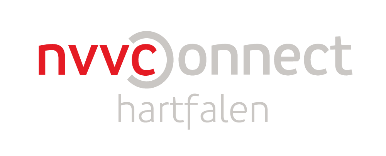 [Speaker Notes: Een korte opsomming van de karakteristieken van BNP.
NB: BNP hoeft niet verhoogd te zijn bij een ontwaterde HF-PEF patiënt in rust!]
Andere redenen voor BNP-stijging
Acuut coronair syndroom
Longembolie
Nierinsufficiëntie
Pulmonale hypertensie 
Sepsis
Leeftijd >75 jaar
Atriumfibrilleren
Linker ventrikel hypertrofie (LVH)
Ernstig COPD
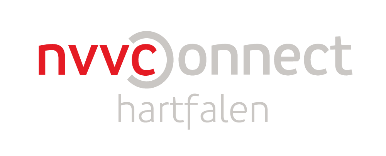 [Speaker Notes: Een uitgebreid rijtje om duidelijk te maken dat een verhoogd BNP NIIET bewijzend is voor hartfalen.
Hoeft niet uitgebreid te worden doorgenomen.]
Betekenis aanvullend onderzoek
Normaal ECG en normaal (NT-Pro)BNP sluiten hartfalen vrijwel uit!
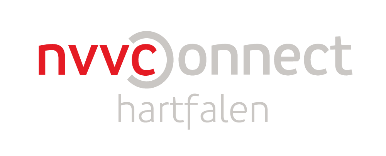 [Speaker Notes: Het afkappunt voor BNP is laag genomen, zodat een combinatie van een negatief ECG en een laag BNP een kans van <<1% geeft op het aanwezig zijn van chronisch hartfalen.]
Algoritme diagnostiek HF
Symptomen en verschijnselen passend bij hartfalen
Acuut ontstaan
Geleidelijk ontstaan
ECG, (NT-pro)BNP, evt. X-thorax
ECG is abnormaal of
NT-proBNP ≥ 125pg/ml
Of BNP ≥ 35pg/ml
ECG is normaal en
NT-proBNP < 125pg/ml
Of BNP < 35pg/ml
Geleidelijk ontstaan Hartfalen onwaarschijnlijk
echocardiografie
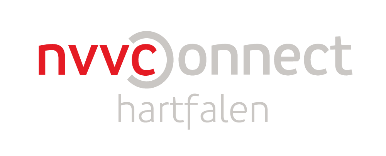 [Speaker Notes: Het vervolg van het stroomdiagram]
Wat nu ?
Verwijzen naar cardioloog voor eenmalig consult met echo(meekijkconsult; anderhalvelijnsconsult etc.)
Lab: Hb, Na, K, ureum, kreat, TSH, glucose
Hoge verdenking: leefregels en diuretica
Uitzondering: zeer kwetsbare oudere patiënt?
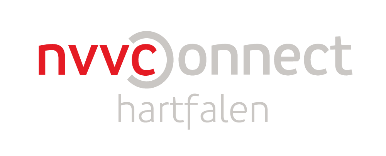 [Speaker Notes: De verwijzing naar de cardioloog behelst een kort (liefst eenmalig) diagnostisch consult. Een eerstelijnsecho wordt hier niet voor geadviseerd.
Voorbereiding door huisarts : laboratorium en ECG.
Voor zeer kwetsbare ouderen is een bezoek aan de poli wellicht te belastend en moet pragmatisch worden gehandeld.]
Echocardiografie
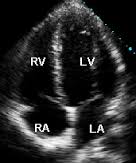 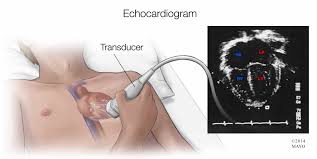 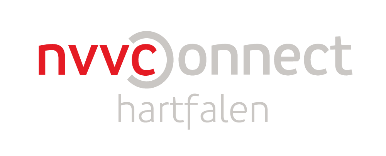 [Speaker Notes: Enekele plaatjes laten zien dat beoordeling van een echo moet gebeuren door een expert.]
Echocardiografie
Niet invasief
Belangrijk bij opsporen van etiologie 

Onderscheid Systolisch (HF-REF) of Diastolisch hartfalen (HF-PEF)

Problemen bij COPD, overgewicht
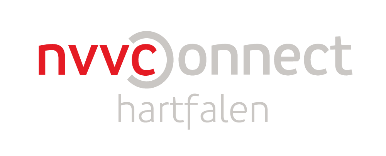 [Speaker Notes: Echografie speelt een belangrijke rol in het opsporen van etiologie. Dit is niet invasief onderzoek en is belangrijk voor de bepaling van systolisch of diastolisch hartfalen. Met echo/Doppler kan ook vaak de indicatie oor verder invasief onderzoek mede worden bepaald. 
Een deel van de patiënten zal slecht opneembaar zijn vanwege COPD en overgewicht.]
En dan?
Geen hartfalen: ->retour huisarts (COPD?)
Wel hartfalen: zie schema
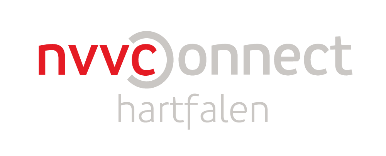 [Speaker Notes: Een uitzondering zou gemaakt kunnen worden voor (bij toeval) gevonden ernstige pathologie, zoals een ernstig klepvitium, een diepe anemie etc.
Overleg met de aanvragende huisarts is in die gevallen gewenst.
Het schema staat op de volgende dia.]
Bij de cardioloog
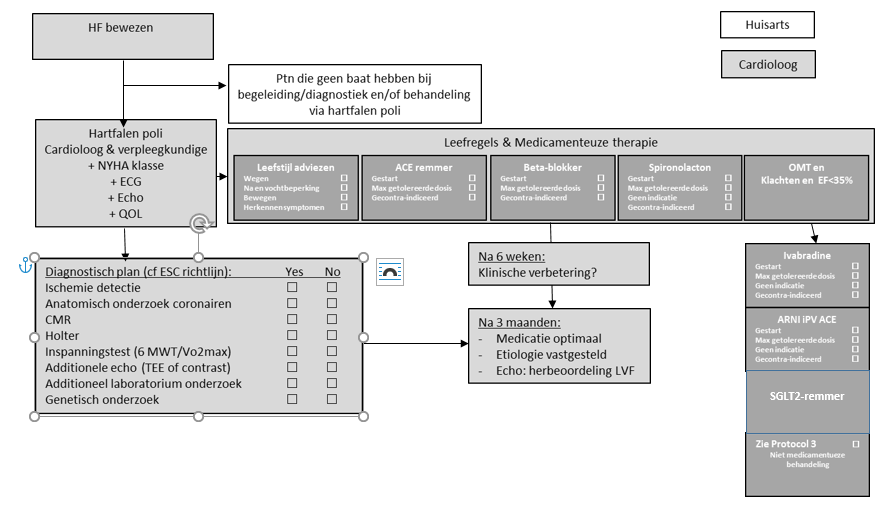 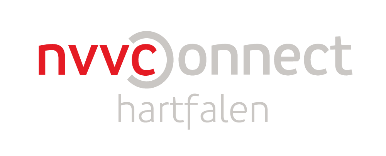 [Speaker Notes: Het doel van deze dia is te tonen  dat er na de diagnose een ingewikkeld traject volgt voor HF-REF. Dit is bij uitstek een taak voor de tweede lijn.
Met nadruk wordt nog eens gewezen op de tekst: Patiënten die geen baat hebben bij begeleiding/diagnostiek en/of behandeling via de hartfalenpoli (worden terug verwezen naar de huisarts).]
Ziekenhuis
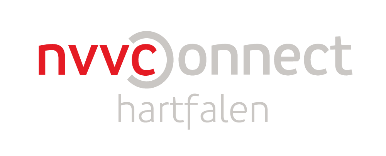 Behandeling van hartfalen
Medicamenteus én niet-medicamenteus

Doel behandeling:
Progressie van hartfalen voorkomen	
Behouden of verbeteren kwaliteit van leven
Verbeteren van overleving
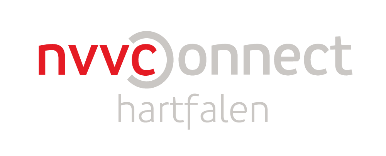 [Speaker Notes: Behandeling is altijd medicamenteus én niet medicamenteus, met drie doelstellingen.]
Niet-medicamenteuze behandeling
Dieet (zout, vocht, alcohol, overgewicht)
Stoppen met roken
Bewegen
Influenzavaccinatie
Zelfmonitoring door dagelijks wegen
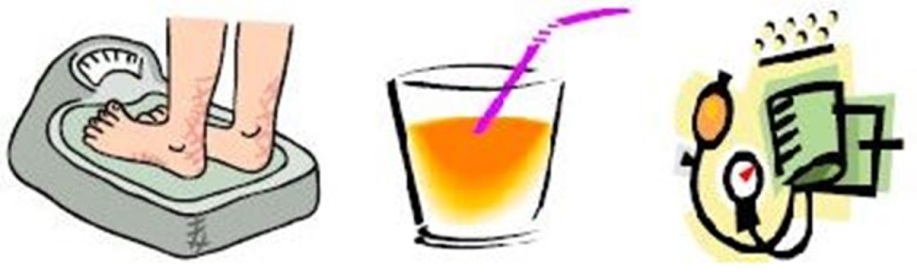 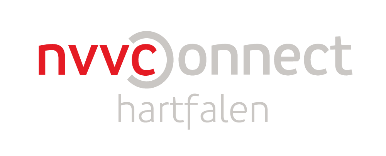 [Speaker Notes: De niet-medicamenteuze behandeling wordt gestart in het ziekenhuis.
De hoeksteen van het zelfmanagement is de zelf thuis wegen.]
Medicamenteuze behandeling van HF-REF (en HF-mREF)
[Speaker Notes: Dit betreft HF-REF.
Ook hier kan benadrukt worden op het ingewikkelde instellen bij HF-REF (dus in tweede lijn).
Hier zal een cardioloog met affiniteit voor hartfalen obligaat zijn.]
Diuretica
Keuze: mate van vochtretentie en ernst hartfalen
Bij chronische stuwing maagdarmstelsel:voorkeur bumetanide 
Diureticaresistentie (>250mg furosemide per dag)
Controle van nierfunctie en kalium!
Bij chronisch gebruik: kans op jicht (colchicine, allopurinol, evt. prednison) 
Cave dehydratie!
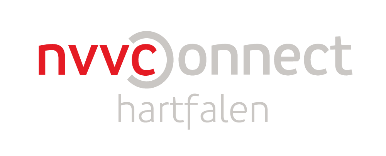 [Speaker Notes: Achtereenvolgens worden de belangrijkste groepen medicijnen voor HF-REF besproken (met een doserings-dia!).
Vooral voor nascholingen voor huisartsen kunnen deze dia’s interessant zijn.]
ACE-remmers – Angiotensine receptorblokkers
ACE-remmers (perindopril, lisinopril, enalapril, captopril, ramipril)
Water- en zoutretentie ↓
Vasoconstrictie en hypertensie ↓
Linker ventrikelhypertrofie en –dilatatie ↓
ARB (valsartan, candesartan, losartan)
Alternatief voor ACE-remmers bij intolerantie
Bij voorkeur niet combineren met ACE-remmer
Frequente controle nierfunctie en bloeddruk na starten
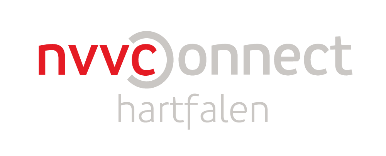 Bètablokkers
Metoprolol, bisoprolol, carvedilol en nebivolol 
Morbiditeit en mortaliteit ↓
Herstel beschadigde myocardfunctie
Vermindering zuurstofconsumptie van het hart
Verlenging van de diastole → betere myocardperfusie
Stabiliserend effect op het hartritme(afname risico op acute hartdood)

    Bloeddrukcontrole en ritmecontrole
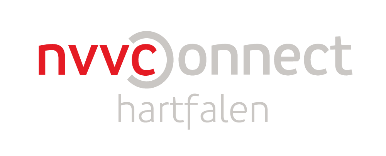 Aandachtspunten B-blokkers
Starten met lage dosering en titreren naar maximale dosering
Contra-indicatie: tweede- of derdegraads AV-block, SSS, sinusbradycardie
Voorzichtigheid in geval van astma en COPD i.v.m. kans op bronchospasmen
Bij exacerbaties van hartfalen evt. tijdelijk dosering verlagen/stoppen
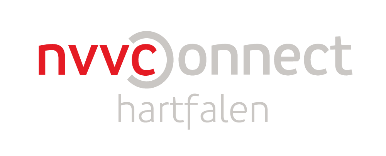 SGLT2-remmers
Blokkeren selectief natrium-glucose-cotransporter twee (SGLT2) in het tubulussysteem van de nieren
Remming renale glucosereabsorptie  => uitscheiding van glucose en natrium met de urine 
Effecten:Verlaging van de bloedglucoseconcentratieDaling bloeddruk GewichtsverliesLagere voor- en nabelasting van het hart
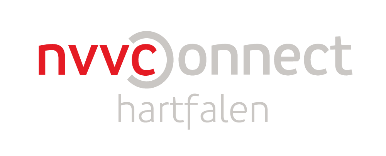 [Speaker Notes: Dit medicijn is veelal nog onbekend bij huisartsen en zal wat meer toelichting behoeven dan de vorige groepen.
Kennis van ivabradine en (later) een ARNI is voor de huisartsen om twee redenen onmisbaar.
De huisarts ziet de patiënten (ook) om andere redenen.
De patiënt zal t.z.t. ook voor hartfalen onder de hoede van de huisarts kunnen vallen.]
SGLT2-remmers
Bijwerkingen:Lagere urineweginfectiesGenitale mycotische infectiesPolyurie of pollakisurieDuizeligheid, hypotensie en uitdroging (ouderen)
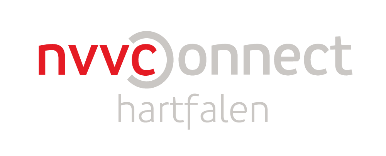 [Speaker Notes: Dit medicijn is veelal nog onbekend bij huisartsen en zal wat meer toelichting behoeven dan de vorige groepen.
Kennis van ivabradine en (later) een ARNI is voor de huisartsen om twee redenen onmisbaar.
De huisarts ziet de patiënten (ook) om andere redenen.
De patiënt zal t.z.t. ook voor hartfalen onder de hoede van de huisarts kunnen vallen.]
Ivabradine (Procoralan)
EF ≤35% en hartfrequentie ≥ 70/minuut
Verlaging sinusknoopfrequentie 
Bijwerkingen: bradycardie,wazig zien, tijdelijke waarneming lichtverschijnselen, hoofdpijn
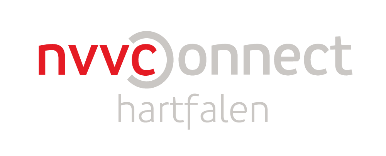 [Speaker Notes: Dit medicijn is veelal nog onbekend bij huisartsen en zal wat meer toelichting behoeven dan de vorige groepen.
Kennis van ivabradine en (later) een ARNI is voor de huisartsen om twee redenen onmisbaar.
De huisarts ziet de patiënten (ook) om andere redenen.
De patiënt zal t.z.t. ook voor hartfalen onder de hoede van de huisarts kunnen vallen.]
ARNI(Angiotensin Receptor-Neprilysin Inhibitor)
Bij LVEF ≤35% bij optimale behandeling: ACE ARNI (sacubitril/valsartan)
Afname risico op verslechtering van hartfalen 
Minder (her)opnames en lagere mortaliteit
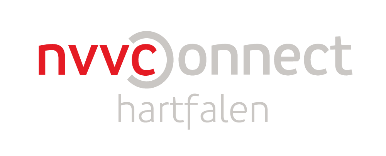 [Speaker Notes: De ARNI is voor verrreweg de meeste huisartsen helemaal nieuw.]
NP-systeem en het RAAS-systeem
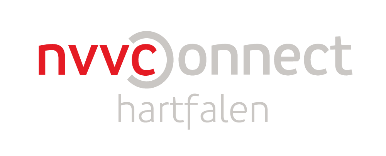 [Speaker Notes: De ARNI is voor verrreweg de meeste huisartsen helemaal nieuw.]
Overige medicatie
Aldosteron-antagonisten (spironolacton, eplerenon)    Naast ACE-remmers en diuretica, reductie morbiditeit     en mortaliteit 	
Nitraten Vaatverwijdend waardoor afname kortademigheid en angina pectoris
Antistolling (acetylsalicylzuur, acenocoumarol, DOAC) indien geïndiceerd op grond van comorbiditeit
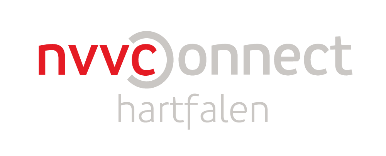 [Speaker Notes: Kort kan worden ingegaan op de “restgroepen”.]
Medicatie die wordt afgeraden
NSAID’s
Calciumantagonisten (verapamil en diltiazem; geldt niet voor amlodipine)
Thiazolidinedionen (toename hartfalen)
Toevoeging ARB aan ACE-remmer
Lithium
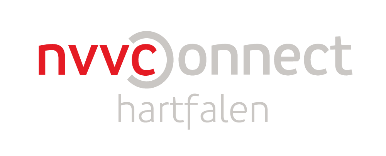 [Speaker Notes: Hoewle vaak een open deur, het is altijd goed om de af te raden medicatie nog eens de revue te laten passeren.]
Nieuwe ontwikkelingen HF-REF
Meer gebruik van devices
Resynchronisatie pacemakers
Ventriculaire assistentie devices
Nieuwe transcatheter klepinterventies
Etc etc
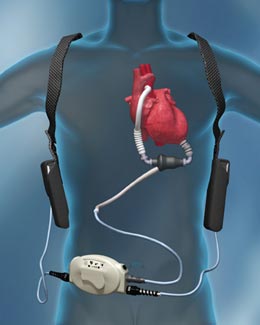 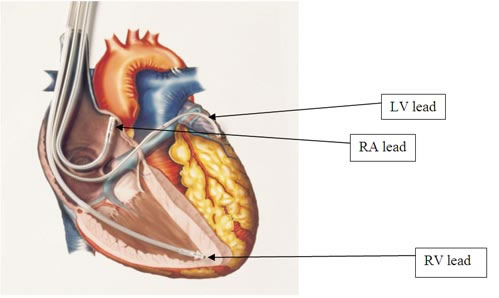 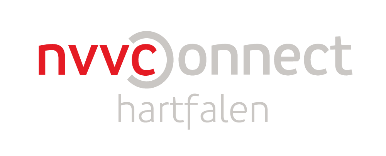 [Speaker Notes: De tweedelijns hartfalencardioloog zal de pHF-REF-patiënt door kunnen verwijzen naar de derde lijn voor interventies.]
Medicamenteuze behandeling van HF-PEF
Nog geen enkele studie laat reductie van morbiditeit/mortaliteit zien bij behandeling van diastolisch hartfalen

Alleen effect op symptomen/kwaliteit van leven
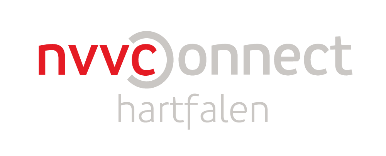 [Speaker Notes: Medicamenteuze therapie voor HF-PEF is even eenvoudig als triest.
Vooralsnog laat geen enkele studie reductie zien. Hopen op de toekomst…

Wel is er effect op kwaliteit van leven!]
Behandeling van HF-PEF
Diuretica !!! 
Verder:CVRM/DMBoezemfibrilleren
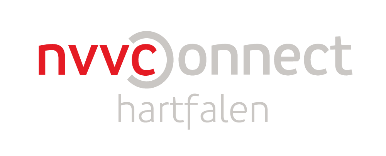 [Speaker Notes: Diuretica bij overvuylling, zodat de patiënt minder benauwd wordt.
CAVE ondervulling (controleren nierfunctie en ureum).
Bij keuze voor antihypertensiva bij HF-PEF eerste keuze middelen uiteraard ACE-remmer/AII-antagonist, béta-blokkers en aldosteronantagonist!]
Eerste lijn
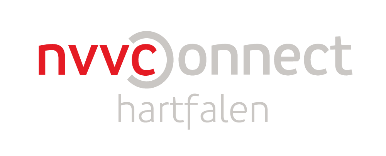 Vraagstelling
Kan de eerste lijn het hartfalen aan?
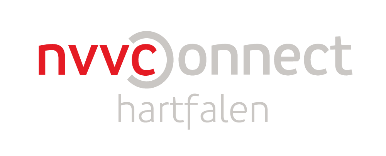 [Speaker Notes: Dit is de kernvraag van de presentatie.]
Terug naar de eerste lijn?
Zeer kwetsbare oudere (meestal al aanwezig!)
Palliatief hartfalen
HF-PEF (diastolisch hartfalen)
HF-REF (systolisch hartfalen indien stabiel)
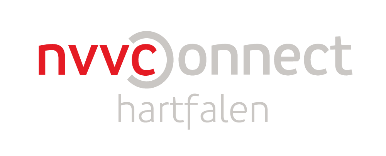 [Speaker Notes: De kwaliteits-slag met betrekking tot hartfalen die in de eerste lijn kan worden gemaakt, geldt niet alleen voor de hartfalenpatiënten die terugverwezen zullen worden, maar ook al voor de hartfalenpatiënten die de huisarts nu controleert (ongeveer een derde van het aantal hartfalenpatiënten, veelal kwetsbare ouderen).]
Controles eerste lijn
Schakelconsult Huisarts-Uitleg, introductie POH-NYHA-klasse, probleemlijst, contra-indicatie
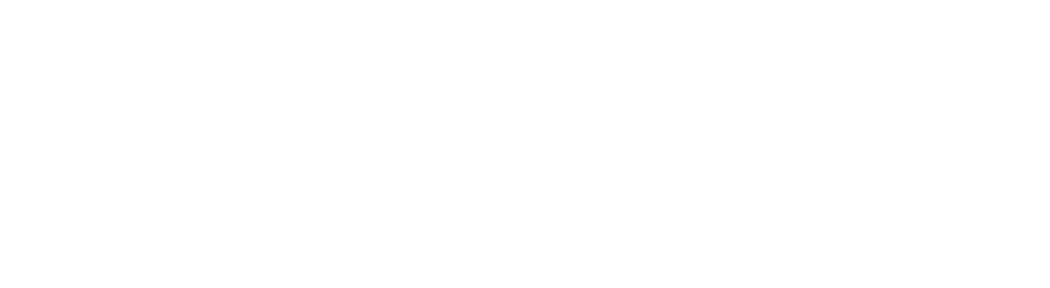 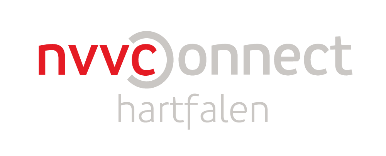 [Speaker Notes: De controles in de eerste lijn worden gedaan door de praktijkondersteuner, maar voordat deze in beeld komt is een zogenaamd schakelconsult door de huisarts onontbeerlijk. De huisarts is uiteindelijk eindverantwoordelijk.
Een goede uitleg van de gang van zaken met de rol van de praktijkondersteuner daarin in daarom dan ook noodzakelijk.
Verder is de huisarts verantwoordelijk voor het vastleggen in het huisartsinformatiesysteem van de NYHA-klasse (op dat moment!), het juist invullen van de probleemlijst (K77) met de vermelding HF-REF of HF-PEF en de contra-indicatie hartfalen (medicatie!)]
NYHA classificatie van HF
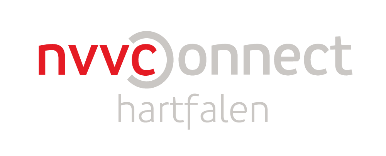 [Speaker Notes: Hier nog eens de classificatie van de NYHA.
Het betreft een indeling aan de hand van de klachten, niet van de ejectiefractie of iets dergelijks.
Per week kan deze classificatie dus veranderen (ten kwade, maar ook ten goede).]
Controles eerste lijn
Schakelconsult Huisarts-Uitleg, introductie POH-NYHA-klasse, probleemlijst, contra-indicatie
POH-Controles-Centrale rol
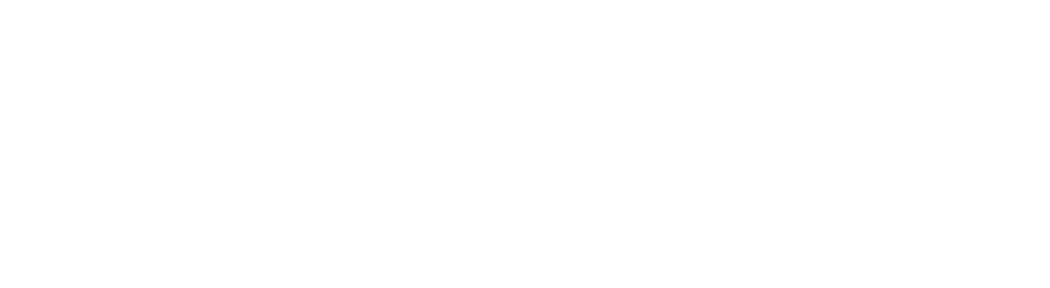 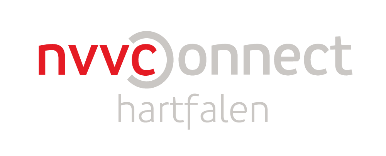 [Speaker Notes: We gaan verder met de rol van de praktijkondersteuner.
Net als bij de andere zorgprogramma’s voert zij de controles uit, speelt zij een centrale rol en is in principe het eerste aanspreekpunt voor de patiënt.]
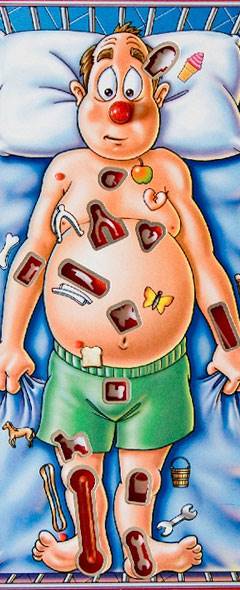 Bibber, bibber
Cardioloog en huisarts:Kan de POH dat wel?
Praktijkondersteuner:Kan ik dat wel?
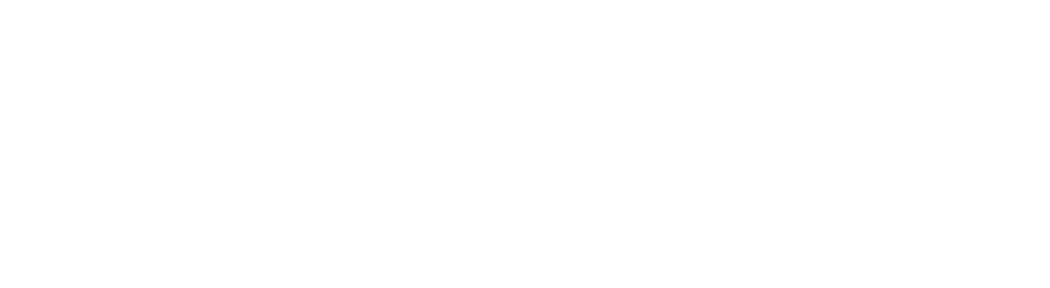 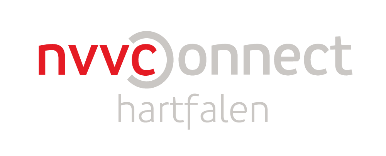 [Speaker Notes: Alom wordt geaarzeld bij de gedachte dat de praktijkondersteuner de centrale rol bij een zo ingewikkeld probleem als hartfalen wel aan kan.]
Inventarisatieconsult POH
Anamnese
Lichamelijk onderzoek
Lab en ECG (alleen op indicatie)
Centraal:Uitleg ziektebeeld en maken individueel zorgplan met adviezen en controles
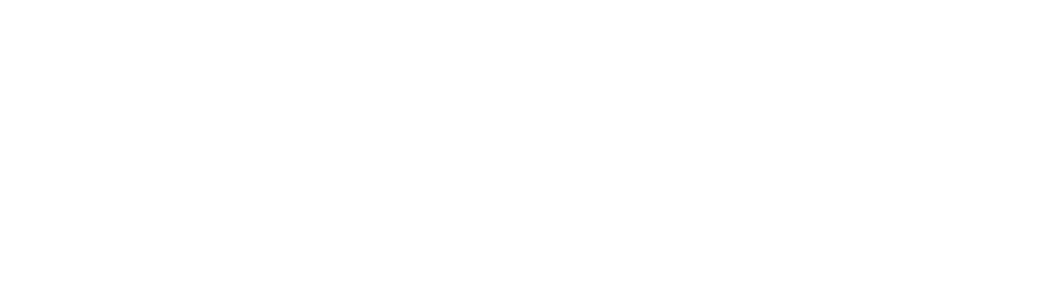 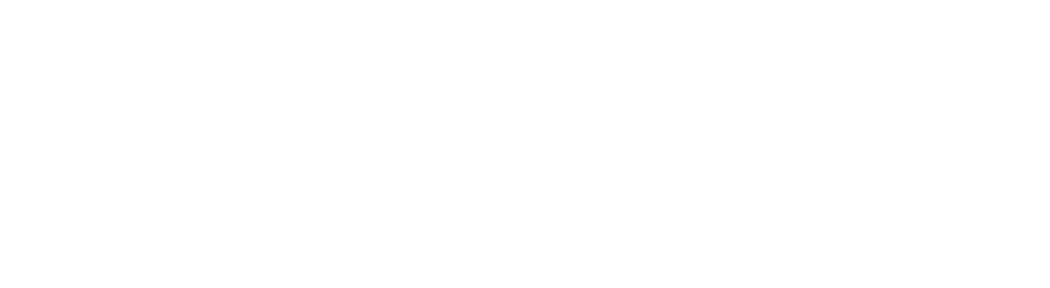 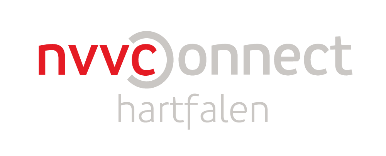 [Speaker Notes: Op www.nvvcconnect.nl staat onder de toolbox bij hartfalen (onder Groot Leiden) ook een voorbeeld voor een Samenvattingskaart waarin alle stappen wat uitgebreider zijn vermeld.

Anamnese:  • Voorgeschiedenis en co-morbiditeit, hart- en vaatziekten in familie • Kortademigheid, oedeem • Therapietrouw • Roken, alcohol, lichaamsbeweging, eetgedrag • Woonomstandigheden • Mantelzorg, wijkverpleging • Psychische problemen • Wensen patiënt 
Lichamelijk onderzoek: • Lengte, gewicht, BMI • Bloeddruk, pols (ritme, frequentie) • Aanwezigheid oedeem 
Aanvullend onderzoek alleen op indicatie: • Lab: Hb, Na, K, creatinine (MDRD), glucose nuchter, lipidenspectrum, TSH en (NT-pro)BNP • ECG in overleg met huisarts (uitgangs-ECG?)]
Eerste consult POH (vervolg)
Adviezen:

Wegen
Voeding (verwijzing diëtist)
Wanneer contact
Mantelzorgers
Medicatie (evt. apotheker)
Beweging (evt. beweegprogramma FT) 
Stoppen met roken
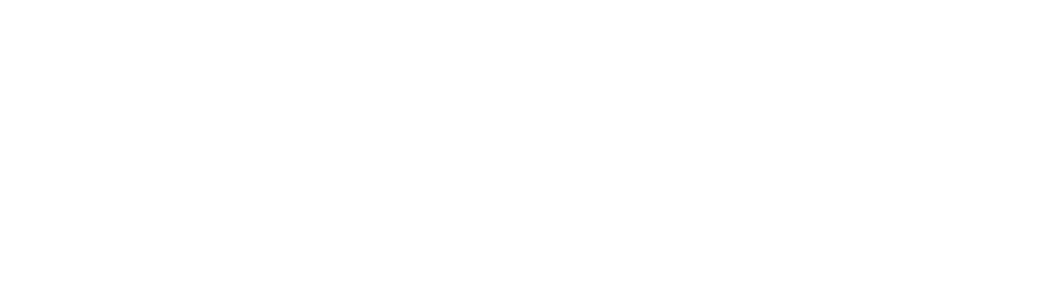 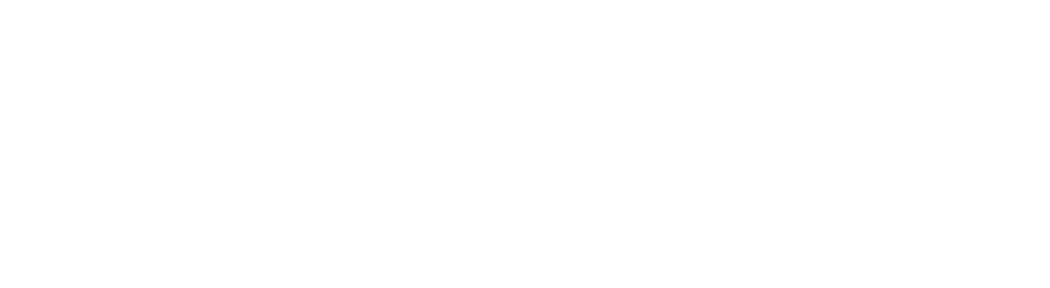 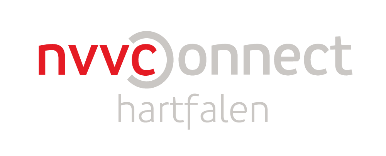 [Speaker Notes: Met nadruk wordt gewezen op de rol van de ketenpartners bij hartfalen in de eerste lijn (apotheker, diëtist en fysiotherapeut.
De diëtist is onontbeerlijk (Zout! Vocht!)
Bij een beweegprogramma moeten de individuele doelen goed in het oog worden gehouden: soms is het voor een hartfalenpatiënt al een wereld van verschil om in plaats van alleen in de tuin nu ook in de supermarkt op de hoek te komen. 
Vaak worden mantelzorgers vergeten. Zij nemen (vooral bij kwetsbare patiënten, maar ook als partner) een grote plaats in.]
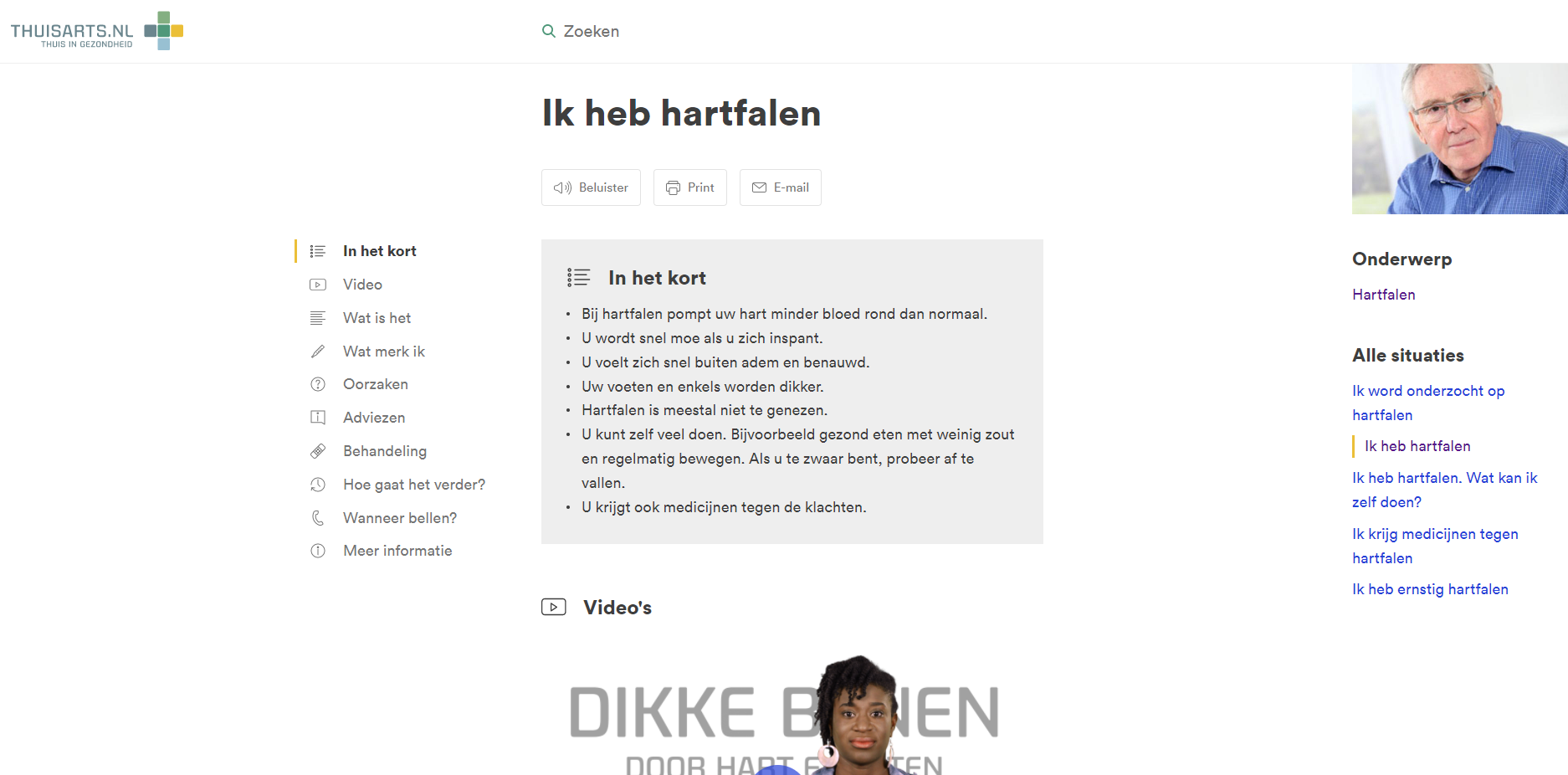 Website
[Speaker Notes: Gekozen i voor de website www.heartfailurematters.org.
Ook thuisaarts.nl en de website van de Hartstichting geven uiteraard goede informatie.]
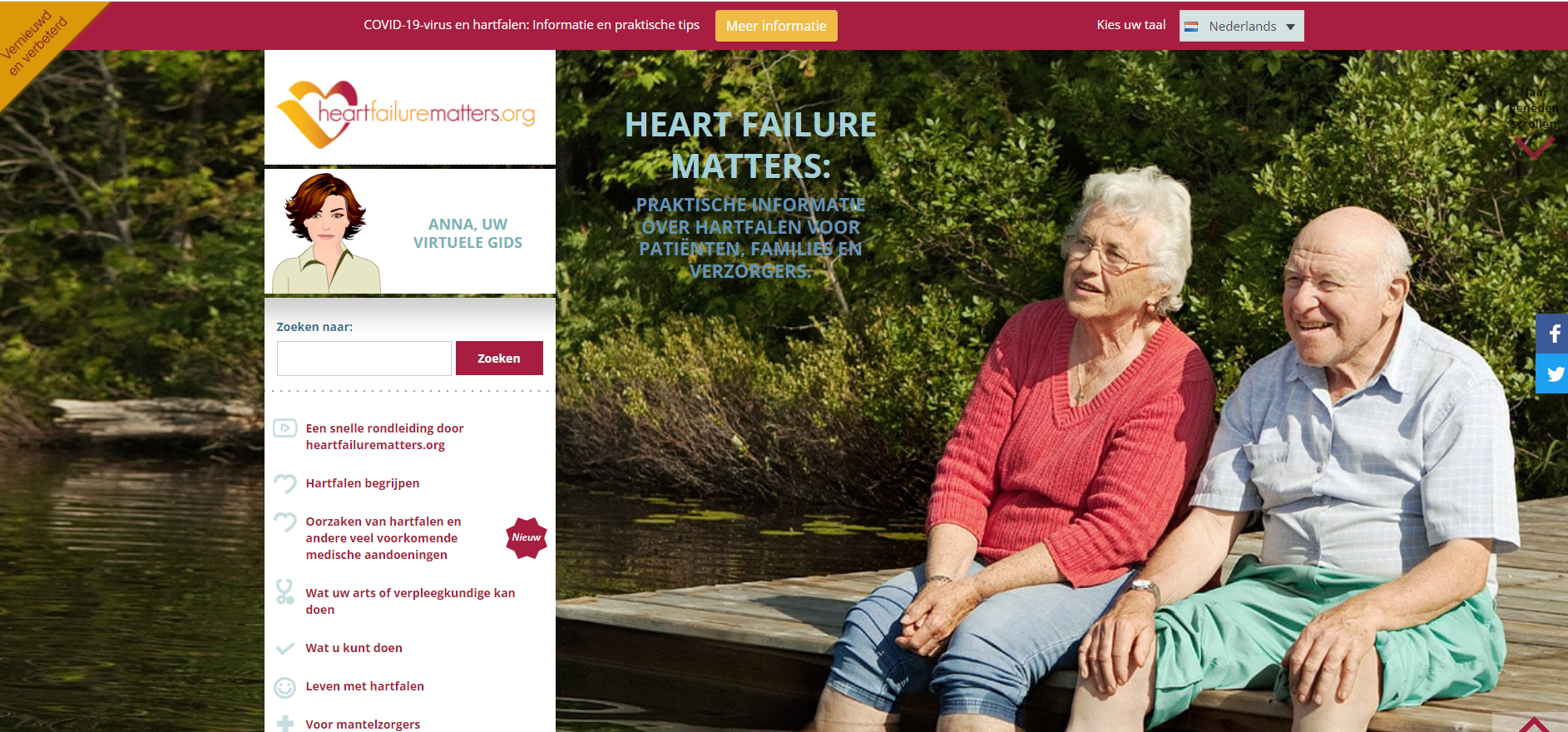 Website
[Speaker Notes: Gekozen i voor de website www.heartfailurematters.org.
Ook thuisarts.nl en de website van de Hartstichting geven uiteraard goede informatie.]
Controles POH
Inbedden in controles CVRM of diabetes!(protocol in HIS)
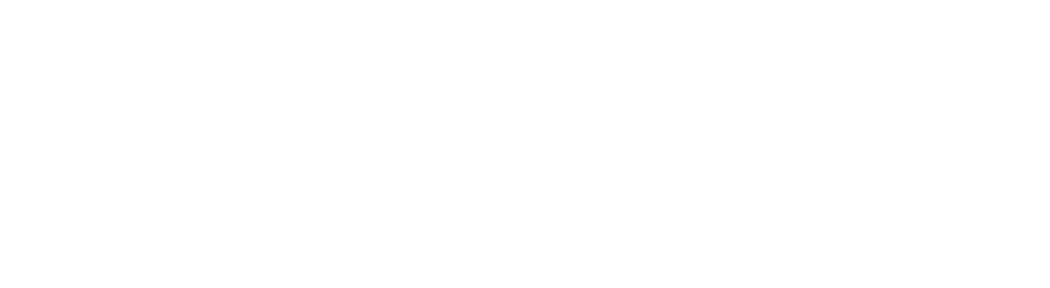 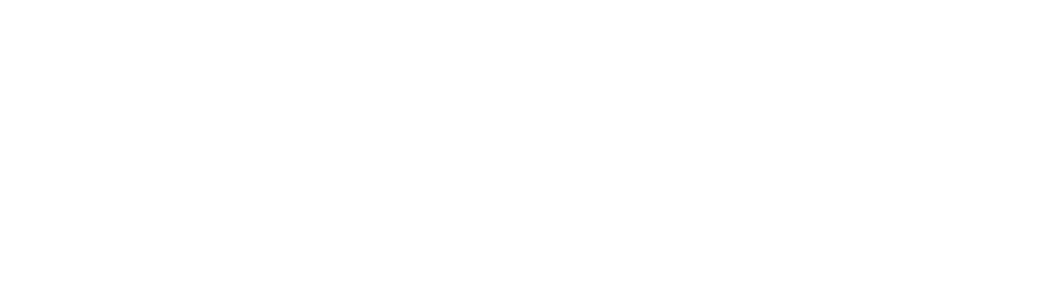 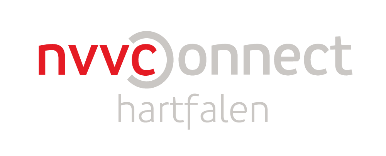 [Speaker Notes: Alle hartfalenpatiënten in de eerste lijn vallen al in een ketenzorgprgoramma DM of CVRM.
De controles kunnen dan ook makkelijk worden ingebed in deze controles.
Het zal een kwartier extra kosten per controle en er kan gebruik worden gemaakt van een protocol in het huisartsinformatiesysteem en soms van een keteninformatiesysteem (bijv. bij Vital Health).]
Controles POH
Anamnese
LO
Aanvullend onderzoek (jaarlijks):Na, K, creatinine (CKD-epi), glucose nuchter, Hb en (op indicatie) ECG
Frequentie 1-4x/jaar
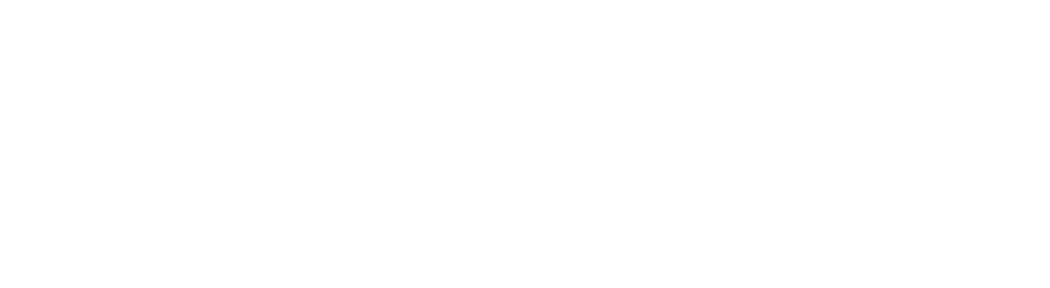 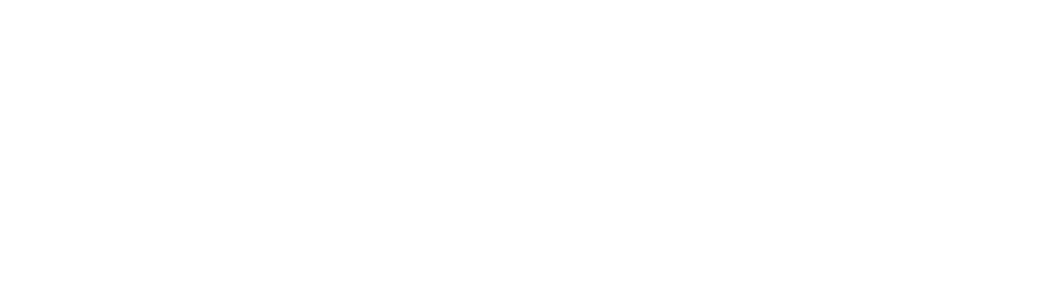 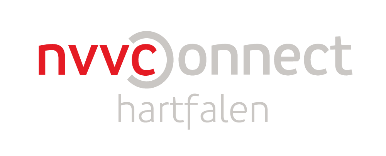 [Speaker Notes: Ook deze onderdelen staan weer uitgebreider beschreven in de samenvattingskaart.
Een ECG kan nuttig zijn bij een verdenking op (nieuw) atriumfibrilleren of een verdenking op een recent infarct.
De frequentie zal meestal 4x per jaar zijn, maar kan bij heel stabiele patiënten misschien minder.]
Instructie patiënt
Contact bij:
Gewichtstoename ≥2kg binnen drie dagen
Toename oedeem of benauwdheid
Plotseling verminderde inspanningsintolerantie
Meer benauwdheid en/of plassen ‘s nachts
Hartkloppingen
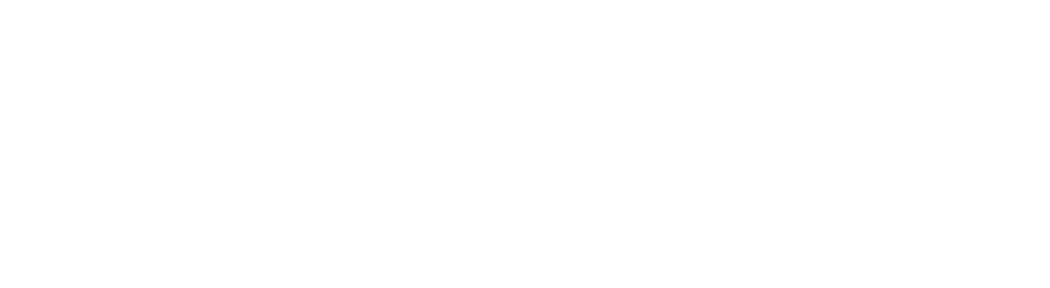 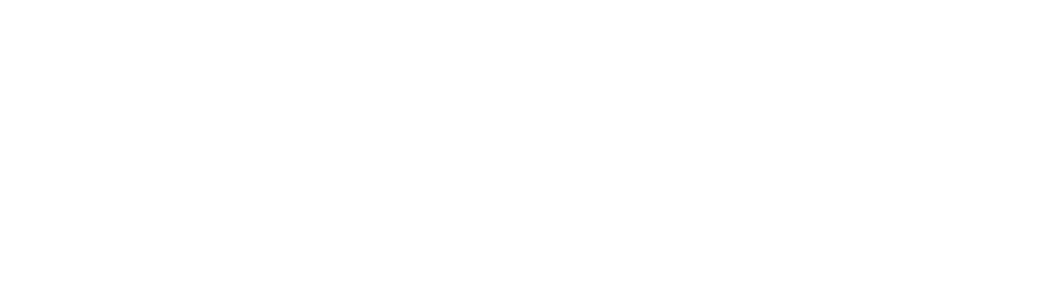 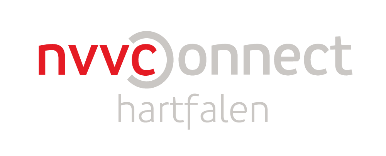 [Speaker Notes: De instructie die de praktijkondersteuner moet geven aan de hartfalenpatiënt is bijzonder belangrijk.
Bij deze instructie hoort natuurlijk ook een uitleg van de bereikbaarheid van de praktijkondersteuner of de praktijk.
Hartkloppingen staat vermeld wegens de aandacht voor ritmestoornissen (vooral atriumfibriileren).]
Overleg huisarts na elke controle !!
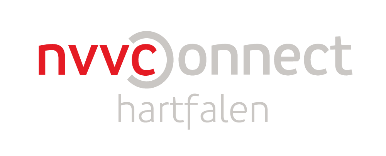 [Speaker Notes: Vooral in de beginfase is het bealgnrijk dat er na iedere hartfalencontrole kort contact is tussen de huisarts en praktijkondersteuner.
Dit hooft niet lang te duren en er zijn (nog) niet veel hartfalenpatiënten onder controle in de eerste lijn.
Een mededeling ”geen bijzonderheden” kan uiteraard volstaan indien dat het geval, is.]
Aandachtspunten overleg:
Verslechtering in NYHA-klasse
Toename oedeem, kortademigheid, nachtelijke benauwdheid/plassen
Hartkloppingen
Duizeligheid
Therapieontrouw
Irregulaire pols (nieuw)
Bij herhaling stijging of daling SBD >20mmHg
Gewichtstoename >2kg binnen 2 weken
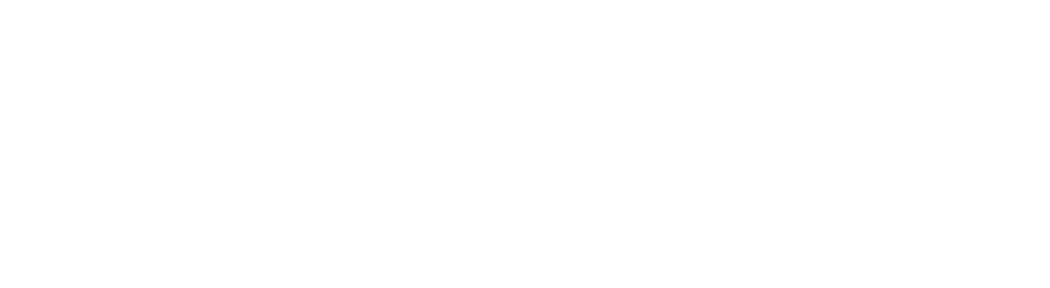 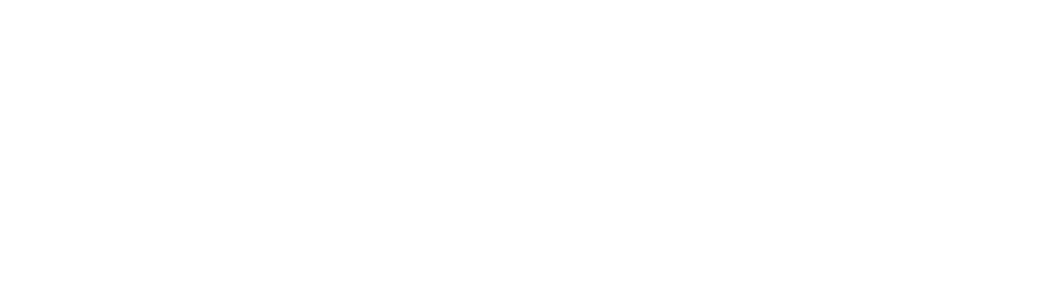 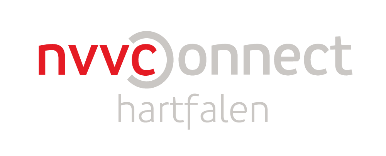 [Speaker Notes: Dit zijn de aandachtspunten waarover overleg tussen de huisarts en praktijkondersteuner plaats moet vinden.]
Overleg met tweede lijn
Hartfalenverpleegkundige altijd bereikbaar!
(Hartfalen)cardioloog bereikbaar voor huisarts
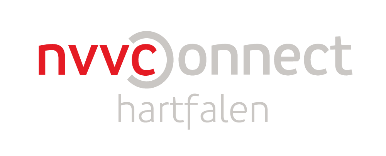 [Speaker Notes: Soms is overleg met de tweede lijn nodig/nuttig.
Te denken valt hierbij aan:
• Abrupte verslechtering • Mogelijk corrigeerbare aandoening (klepvitium/ritmestoornis) • Angineuze klachten (indien niet door huisarts te behandelen) • Nieuwe ECG-afwijkingen (indien niet door huisarts te behandelen) • Hinderlijke klachten ondanks maximale therapie 
Dit vergt goede transmurale werkafspraken, kennis van elkaars “gezicht” en de regionale aanwezigheid van een cardioloog met affiniteit voor hartfalen.]
Bijzondere groepen
Zeer kwetsbare ouderen
Palliatief hartfalen
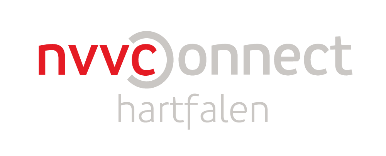 [Speaker Notes: In de volgende dia’s worden twee bijzondere groepen uitgelicht, die niet helemaal passen in de geschetste werkwijze.]
Zeer kwetsbare ouderen
Terughoudend beleid
Individueel beleid
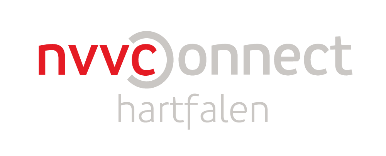 [Speaker Notes: Zeker bij de zeer kwetsbare ouderen moet het gezond verstand prevaleren boven de protocollen.]
Palliatief hartfalen
Afsluitend gesprek cardioloog
Overdracht eerste lijn 
Bijzonder schakelconsult
Individueel beleid
Aandacht voor angst en depressie
In principe geen opname ZH meer
ICD deactiveren?
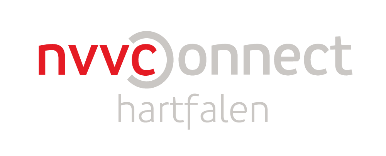 [Speaker Notes: Palltiatief hartfalen (voorheen terminaal hartfalen) betreft patiënten waarvoor heropnames voor hartfalen geen zin meer hebben.
Een cardioloog moet dan de moed hebben om hierover een gesprek aan te gaan met de patiënt (en mantelzorgers).
De cardioloog overlegt hier uiteraard over met de huisarts van de patiënt en de huisarts bespreekt dit weer uitgebreid met de patiënt.Denk er aan de eventueel aanwezige ICD op tijd te deactiveren (zie de bestaande richtlijn hiervoor).]
Randvoorwaarden
Kennis:- Oorzaak- Belang van ECG en (NT-pro)BNP -Verschil HF-PEF en HF-REF -Behandeling en overleg
POH speelt centrale rol bij controles
Goede regionale afspraken 1e-2e lijn
Complexe zorg: gestructureerd programma
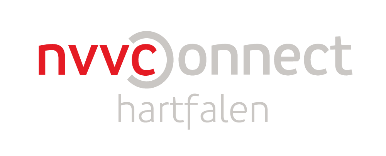 [Speaker Notes: Echter: deze randvoorwaarden moeten worden vervuld, voordat er kan begonnen met een goede hartfalenzorg in de eerste lijn.
Dus:
Scholing, praktijkondersteuning, werkafspraken en een ketenzorgprogramma chronisch hartfalen.]
Hartfalenteam
Huisarts en POH
Cardioloog 
HartfalenVPK/verpleegkundig specialist
Apotheker
Diëtist
Fysiotherapeut
Maatschappelijk werker
Psycholoog/psychiater
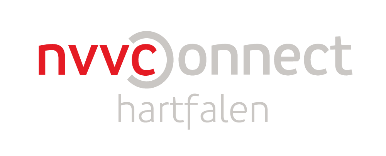 [Speaker Notes: Als die randvoorwaarden vervuld zijn, kun je pas spreken over een goed hartfalenteam in de eerste lijn, waarbij al deze partners betrokken zijn.]
Patiënt centraal !
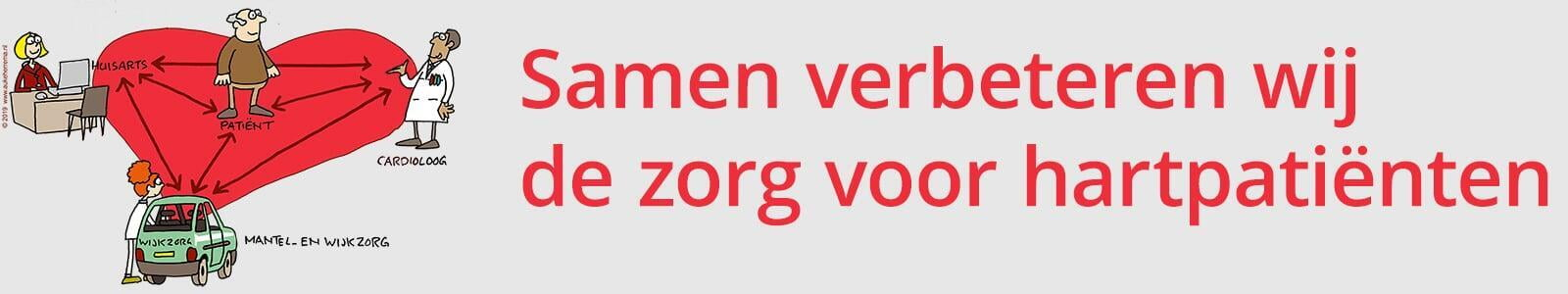 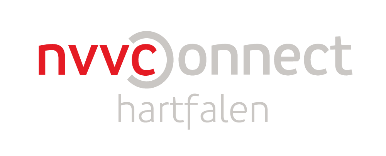 [Speaker Notes: En… natuurlijk de patiënt centraal]
Vragen ???
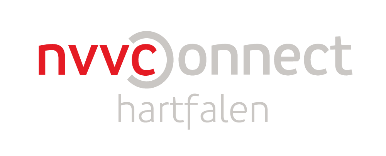